10. setkání Pracovní skupiny Pacientské rady pro inovativní léčbu
Ministerstvo zdravotnictví
28. 6. 2022
Program setkání
Vstup LPVO do úhrad a jejich cesta k pacientům – současná situace
„Přechodné období“: §16 a stanoviska, než je schválena úhrada třetí cestou?
Otázky spojené s novou legislativou – diskuze s hosty a členy PS
Rozšíření PS pro inovativní léčbu i na další témata k dostupnosti péče a k úhradám (výsledek výjezdního zasedání Pacientské rady)
Jaké jsou možnosti vstupu LPVO do úhrad
Zákon č 48/1997 o veřejném zdravotním pojištění
Dočasná úhrada VILP
(§39d)
Trvalá úhrada
(hranice ochoty platit 1,2 mln.)
Výjimečná úhrada §16
Úhrada léků pro vzácná onemocnění
(§39da)
Nemocniční léky
Cíle změn: 
Umožnit vstup LPVO (orphan designace) do systému úhrad
Snížit počet LPVO přes §16
Umožnit/zrychlit pacientům s VO  přístup k LPVO
Proces správního řízení
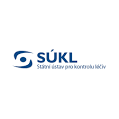 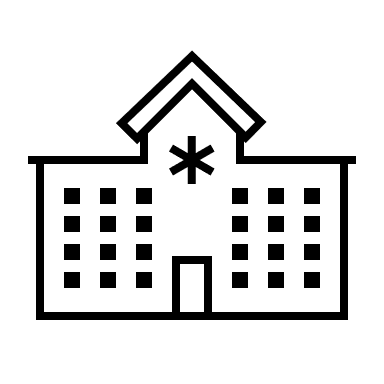 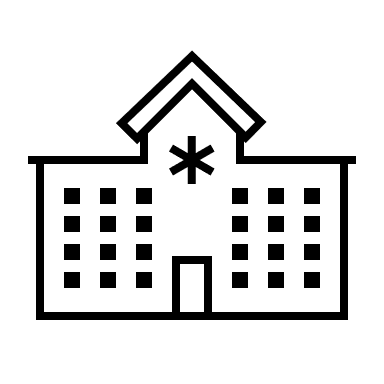 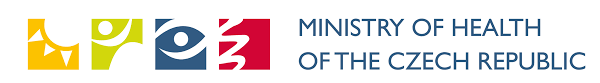 ASSESSMENT PROCESS
APPROVAL PROCESS
Doporučení  pro závazné stanovisko úhrady
Hodnotící zpráva
SÚKL
Poradní orgán MZ
Žádost
ministr
pojišťovny
MZ
Komentáře, vyjádření
odborná společnost
pojišťovny
Závazné stanovisko ANO/NE
pacientská organizace
odborné společnosti
pacienstké organizace
SÚKL
dny
0
30
110 + 15
30
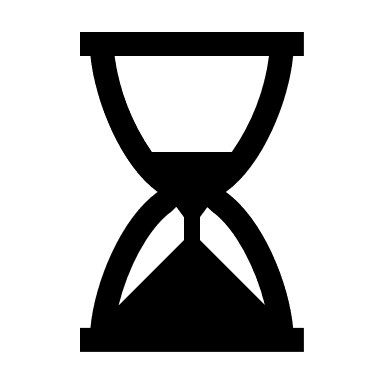 Aktuální stav - počet podání k 28. 6. 2022
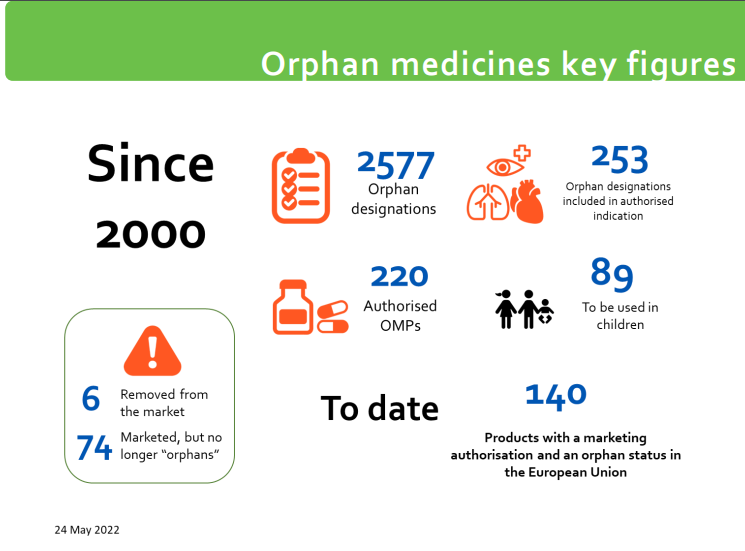 Zdroj: Terapeutická zpráva Eurordisu květen 2022
Stav LPVO květen 2022
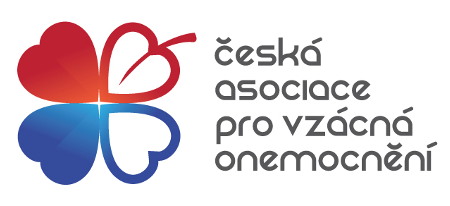 Stav EU
Dostupné v ČR
2577 orphan designací
220 autorizovaných LP VO
140 (161) marketingová autorizace + orphan status
88
k dispozici v ČR
Community Register of orphan medicinal products /active
74 odstraněny z registru
59 skončila MA
 v roce 2022 skončí MA
Kalydeco (7/22)
Neaktivní //Withdrawn or expired
6 odstraněno z trhu
Odmítnuté
https://ec.europa.eu/health/documents/community-register/html/index_en.htm
Otázky spojené s novou legislativou
Jak řeší pojišťovny „přechodné období“ před vstupem LPVO do úhrad „třetí cestou“?
Jak mají řešit pacienti zamítnutí žádosti na §16 revizní komisí po odvolání? Mají čekat až se jim zhorší stav a pak žádat znovu?
Jaké je doporučení postupu pro úhradu u 18+ „neaktivních orphanů“, které nemají úhradu a jsou určeny pro léčbu VO? 
Jaký bude postup u dalších LPVO, které přestanou být aktivním orphanem v roce 2022?
Jaký konkrétní postup a doporučení je u LPVO Kalydeco a Kaftrio ?
Děkujeme za pozornost a účast!
Proces vypadá jednoduše..
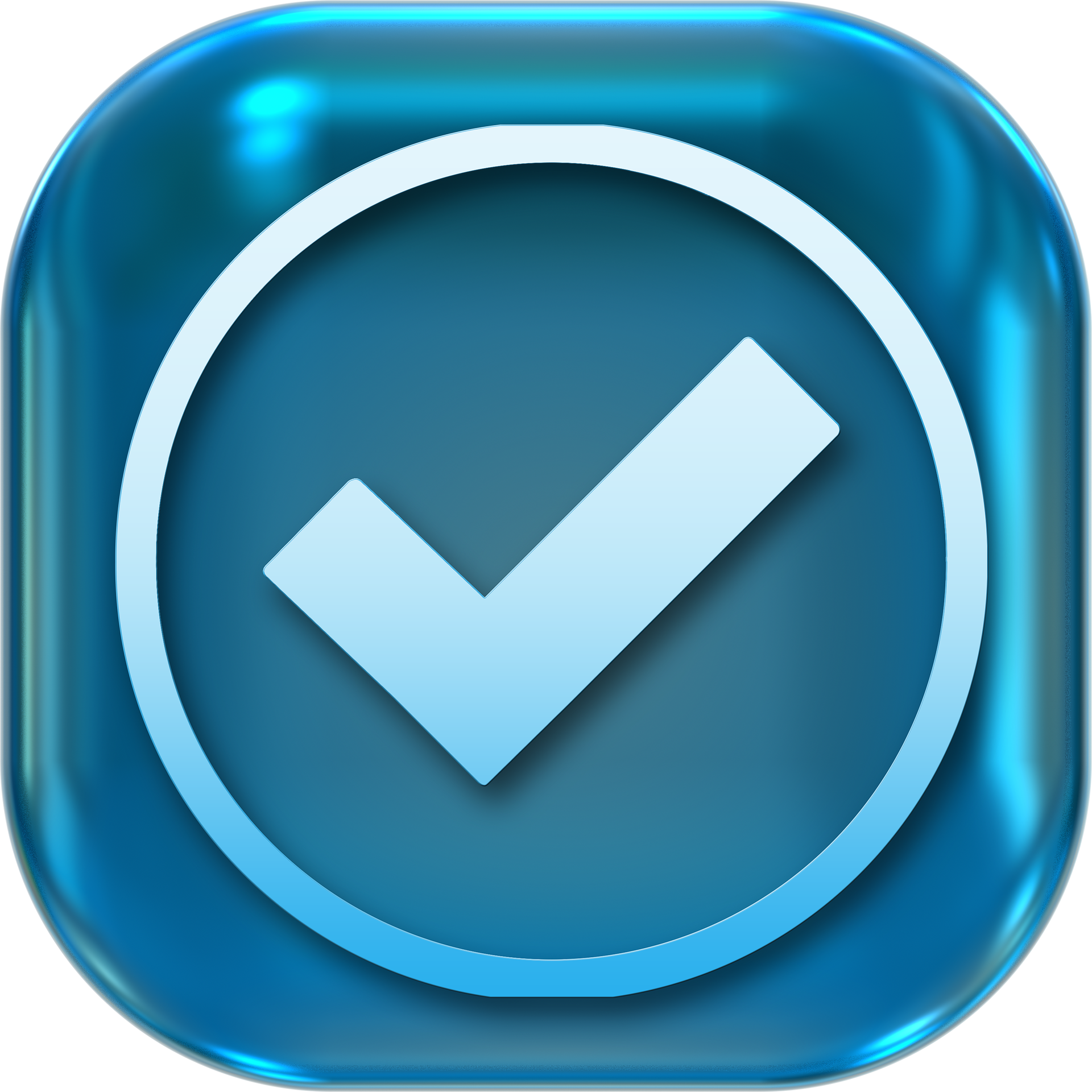 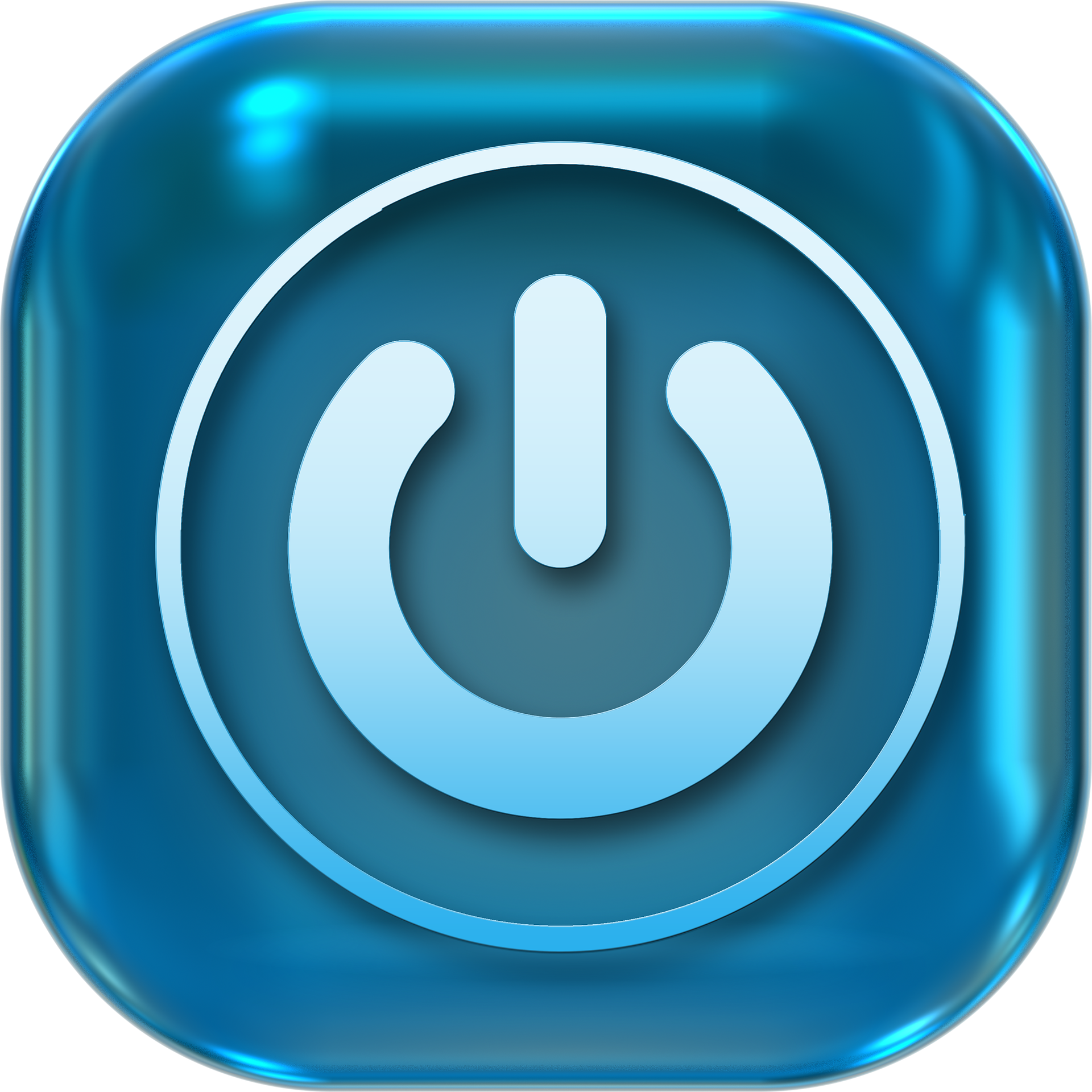 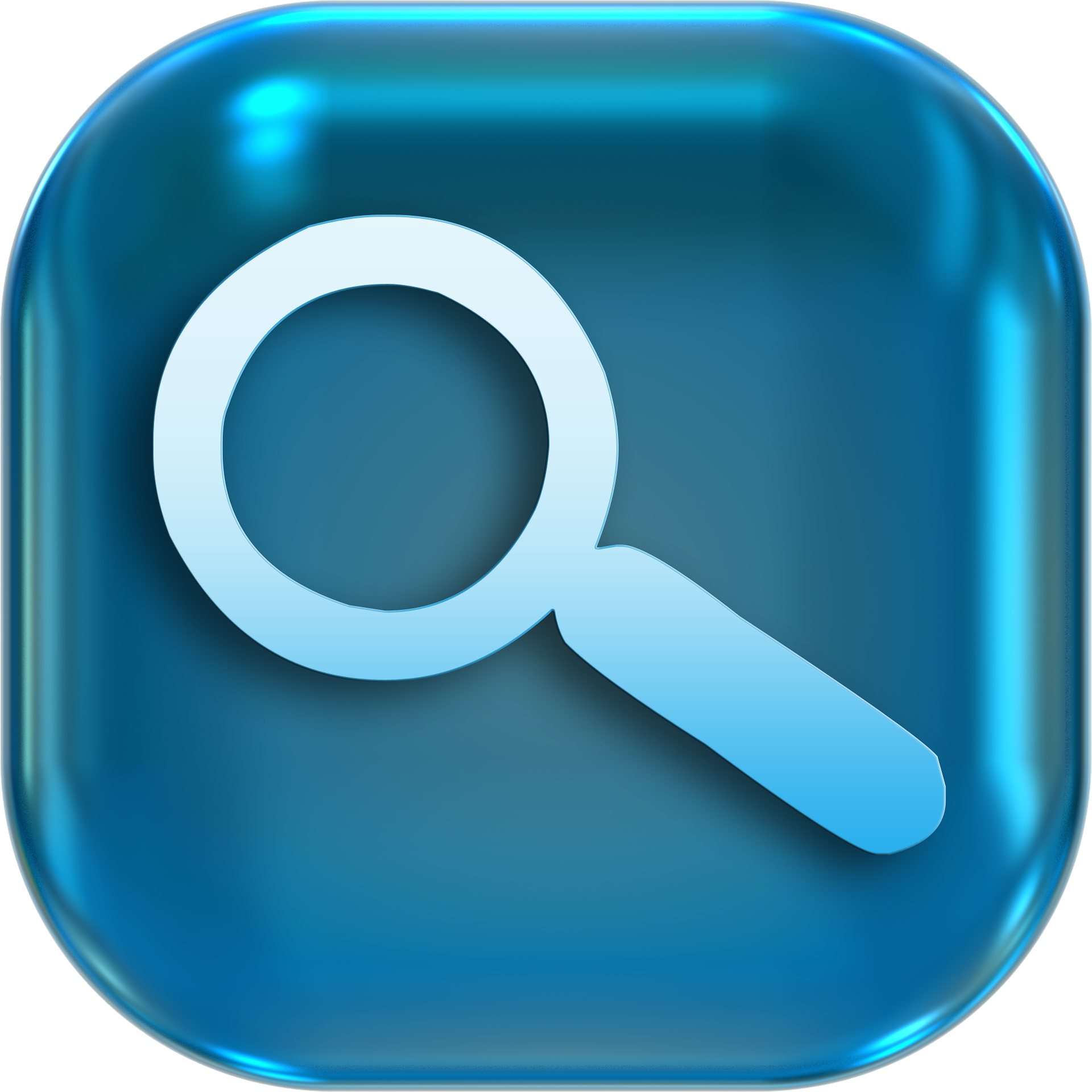 Specializovaná péče
Léčba
Diagnóza